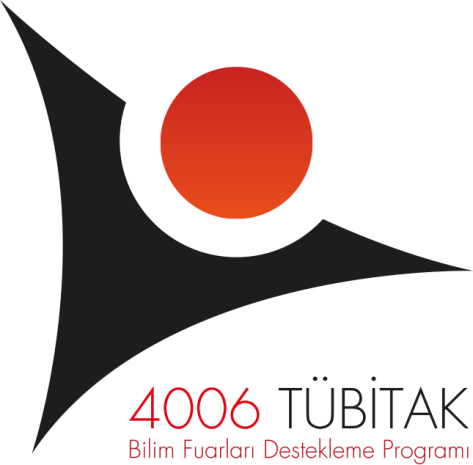 4006 -  TÜBİTAK Bilim Fuarları Destekleme Programı Çalıştay Değerlendirme Raporu
Sunum İçeriği
Genel Bilgi

Çalıştay Gündemi

2016-2017 Çağrı Döneminde Yaşanan Sorunlar

4006-TÜBİTAK Bilim Fuarlarına Okulların Teşvik Edilmesi

Görüş ve Öneriler

Sonuç ve Değerlendirme
4006-TÜBİTAK Bilim Fuarları Destekleme Programı
2/20
Genel Bilgi
Tarih: 22-23 Temmuz 2017
Yer: Çayeli/RİZE Hizmet İçi Eğitim Enstitüsü
Katılımcılar: 
TÜBİTAK Bilim ve Toplum Programları   Müdürlüğü Personeli
TÜBİTAK Danışma ve Değerlendirme Üyeleri
2016-2017 dönemi 4006-TÜBİTAK Bilim Fuarları İl Temsilcileri
İl Milli Eğitim Müdürlüğü Ar-Ge Sorumluları
Amaç: 
2016-2017 Döneminde Karşılaşılan Sorunların Giderilmesi
İl Temsilcileri Sisteminin İyileştirilmesi
4006-TÜBİTAK Bilim Fuarları Destekleme Programı
3/20
Çalıştay Gündemi
4006-TÜBİTAK Bilim Fuarları Destekleme Programı
4/20
2016-2017 Çağrı Döneminde Yaşanan Sorunlar
Okul müdürlerinin proje yürütücüleri üzerine baskıları

Projelerin öğrenci kaynaklı olmaktan ziyade öğretmen kaynaklı olması

Yarışma ortamı oluşturulması

İş takviminin belirsiz olması

İletişim kaynaklı sorunlar (e-posta, telefon, proje geri bildirim vb.)

Sözleşme gönderimi aşamasında zaman sorunu

Mali harcama kalemlerinin belirsiz olması
4006-TÜBİTAK Bilim Fuarları Destekleme Programı
5/20
4006-TÜBİTAK Bilim Fuarlarına Okulların Teşvik Edilmesi
Proje yürütücülüğünün gönüllülük esasına dayandırılması

Proje yürütücüsünün teşvik edilmesi

Proje yapmanın eğlenceli taraflarının ön plana çıkarılması

Okul ortamının, öğrenilen ve araştırılan dinamik bir yapıya dönüştürülmesi
4006-TÜBİTAK Bilim Fuarları Destekleme Programı
6/20
Görüş ve Öneriler
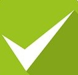 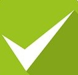 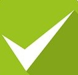 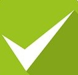 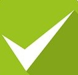 *http://bilimiz.tubitak.gov.tr
4006-TÜBİTAK Bilim Fuarları Destekleme Programı
7/20
Görüş ve Öneriler
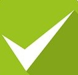 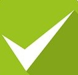 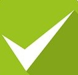 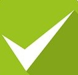 4006-TÜBİTAK Bilim Fuarları Destekleme Programı
8/20
Görüş ve Öneriler
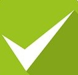 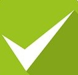 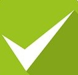 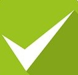 * http://bilimiz.tubitak.gov.tr adresinde bulunan kılavuzlarda detaylı bilgiler mevcuttur
4006-TÜBİTAK Bilim Fuarları Destekleme Programı
9/20
Görüş ve Öneriler
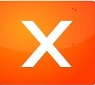 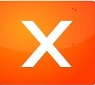 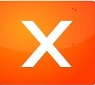 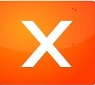 4006-TÜBİTAK Bilim Fuarları Destekleme Programı
10/20
Görüş ve Öneriler
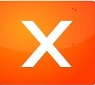 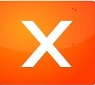 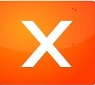 * http://bilimiz.tubitak.gov.tr adresinde bulunan kılavuzlarda detaylı bilgiler mevcuttur
4006-TÜBİTAK Bilim Fuarları Destekleme Programı
11/20
Görüş ve Öneriler
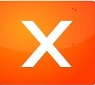 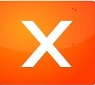 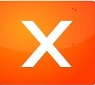 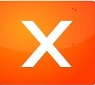 4006-TÜBİTAK Bilim Fuarları Destekleme Programı
12/20
Görüş ve Öneriler
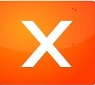 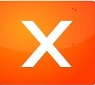 4006-TÜBİTAK Bilim Fuarları Destekleme Programı
13/20
Sonuç ve Değerlendirme
Görüş ve öneriler dikkate alınarak gerekli güncellemeler yapılmıştır.

Projelerin revize sürecinde yaşanan sıkıntıları önlemek adına süreçte onay sonrası revize işlemi kaldırılmıştır.

http://bilimiz.tubitak.gov.tr internet sitesinin etkin bir şekilde kullanılması teşvik edilmelidir.
4006-TÜBİTAK Bilim Fuarları Destekleme Programı
14/20
Sonuç ve Değerlendirme
http://bilimiz.tubitak.gov.tr internet sitesinde bulunan kılavuzlarda önerilen maddelerin bir kısmının cevabı yer almaktadır.
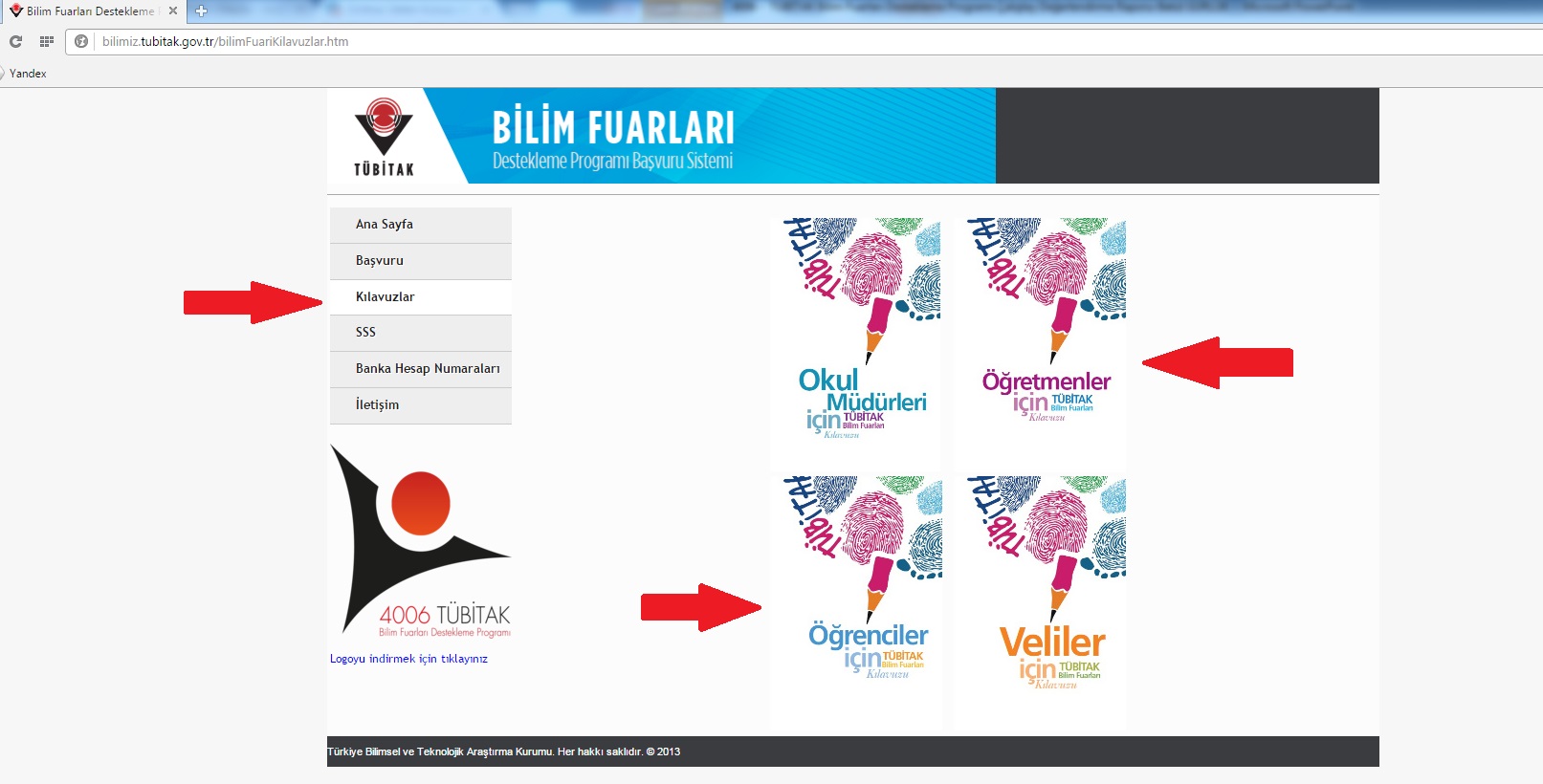 4006-TÜBİTAK Bilim Fuarları Destekleme Programı
15/20
Sonuç ve Değerlendirme
http://bilimiz.tubitak.gov.tr internet sitesinde bulunan kılavuzlarda önerilen proje türleri detaylı bir şekilde örneklerle açıklanmıştır
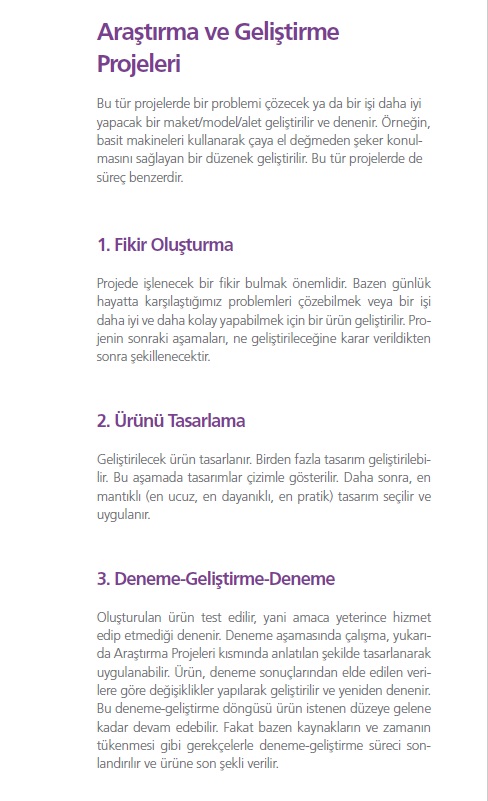 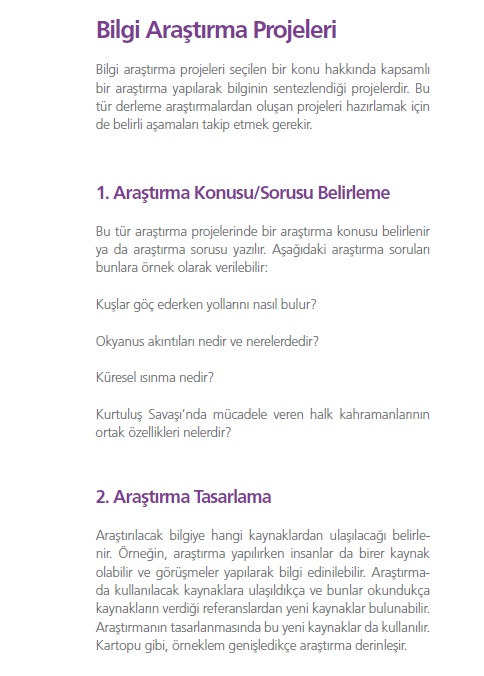 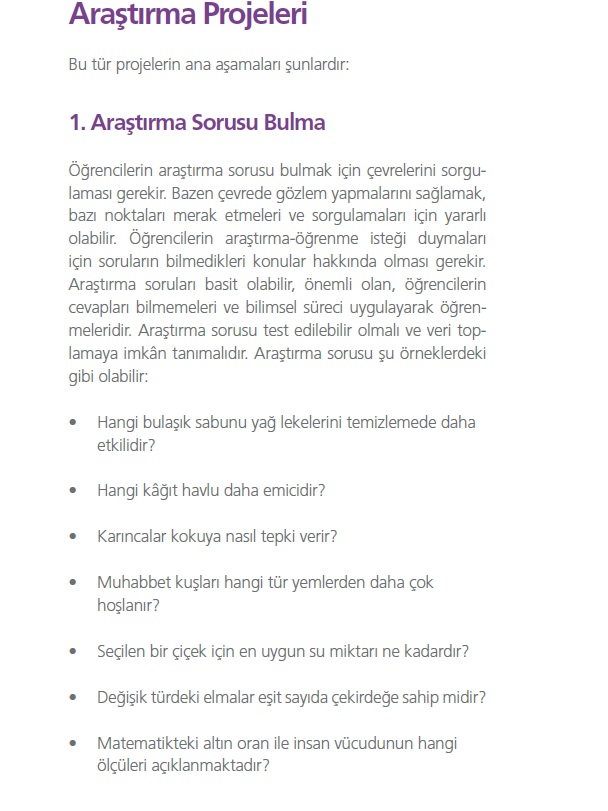 4006-TÜBİTAK Bilim Fuarları Destekleme Programı
16/20
Sonuç ve Değerlendirme
http://bilimiz.tubitak.gov.tr internet sitesinde bulunan kılavuzlarda öğrenciler için çalışma sayfaları mevcuttur.
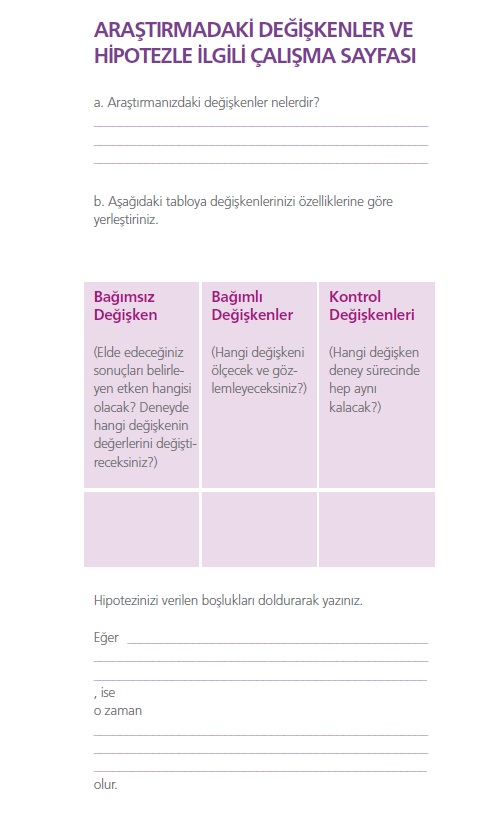 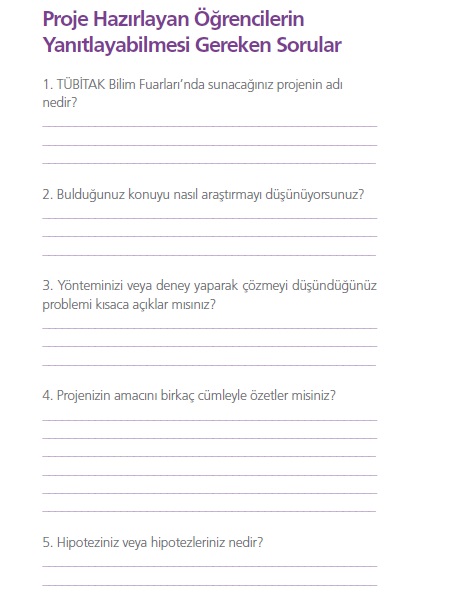 4006-TÜBİTAK Bilim Fuarları Destekleme Programı
17/20
Sonuç ve Değerlendirme
En çok eleştiri yapılan konu olan projelerin revize süreci, yeni çağrı döneminde öneriler doğrultusunda güncellenmiştir.
http://bilimiz.tubitak.gov.tr internet sitesinde bulunan kılavuzlar dikkate alınarak projeler revize edilebilir
Revizeler başvuru aşamasında tamamlanacak
Proje onaylandıktan sonra revize talep edilmeyecek
Başvuru sistemi kapandıktan sonra revize talepleri dikkate alınmayacak
4006-TÜBİTAK Bilim Fuarları Destekleme Programı
18/20
Sonuç ve Değerlendirme
Önerileriniz için

bt4006@tubitak.gov.tr
4006-TÜBİTAK Bilim Fuarları Destekleme Programı
19/20
TEŞEKKÜRLER
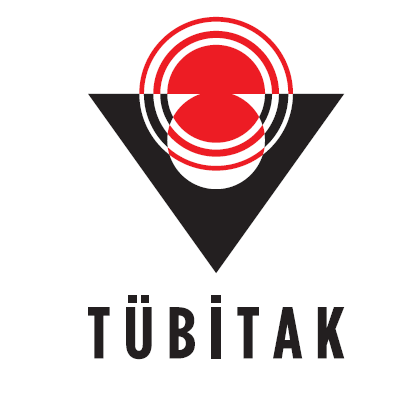 Bilim ve Toplum Daire Başkanlığı
Bilim ve Toplum Programları Müdürlüğü
TÜBİTAK Ek Hizmet Binası
Akay Cad. No:6 Ankara

www.tubitak.gov.tr/4004
www.tubitak.gov.tr/4005
www.tubitak.gov.tr/4006
www.tubitak.gov.tr/4007
4006-TÜBİTAK Bilim Fuarları Destekleme Programı
20/20